Dopo aver scaricato l’appendice statistica del RAPPORTO BES al link:
https://www.istat.it/it/archivio/269316 

Osservare la variabilità spaziale del Conferimento dei rifiuti urbani in discarica per gli anni 2004, 2012 e 2020. 
Valutare la presenza di autocorrelazione spaziale e la sua persistenza nel tempo utilizzando l’indice di Moran globale e locale (LISA).
Verificare, se esiste, una relazione empirica tra il precedente Indicatore e la distribuzione regionale del Servizio di raccolta differenziata dei rifiuti urbani per il 2016 e 2020 utilizzando i modelli di regressione spaziale disponibili in GEODA.
2004
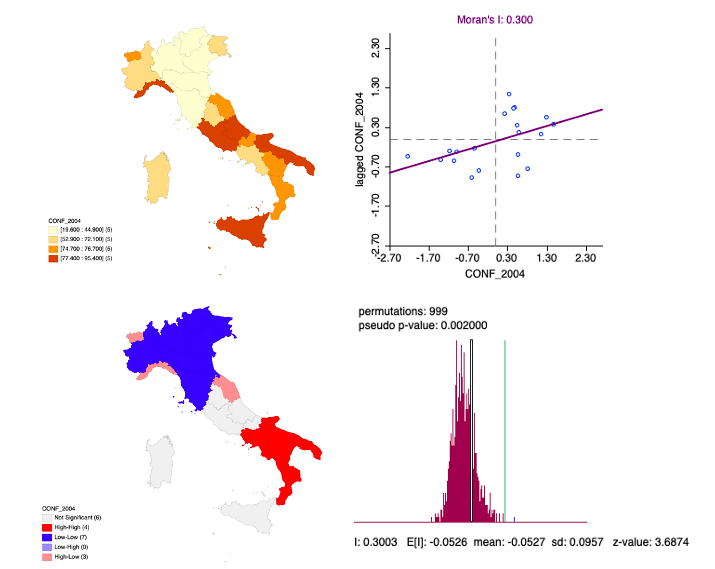 Il conferimento dei rifiuti urbani in discarica è uno dei 21 indicatori appartenenti al dominio AMBIENTE del rapporto BES definito come: Percentuale dei rifiuti urbani conferiti in discarica sul totale dei rifiuti urbani prodotti.
2012
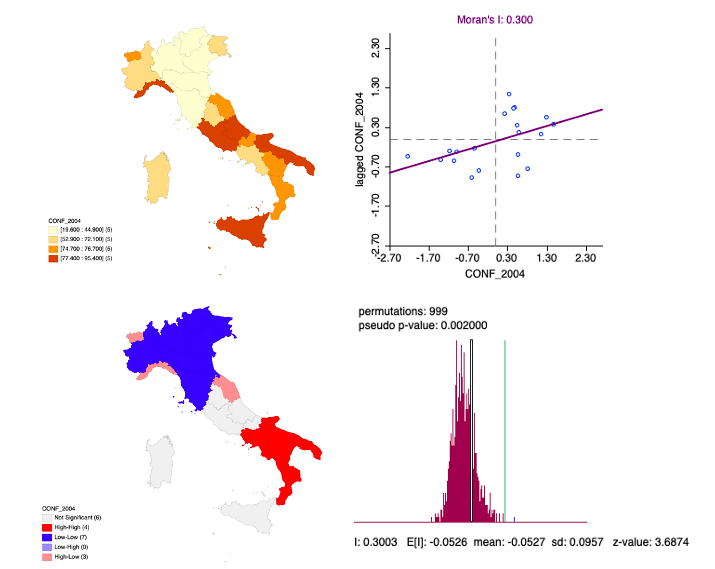 Il conferimento dei rifiuti urbani in discarica è uno dei 21 indicatori appartenenti al dominio AMBIENTE del rapporto BES definito come: Percentuale dei rifiuti urbani conferiti in discarica sul totale dei rifiuti urbani prodotti.
2020
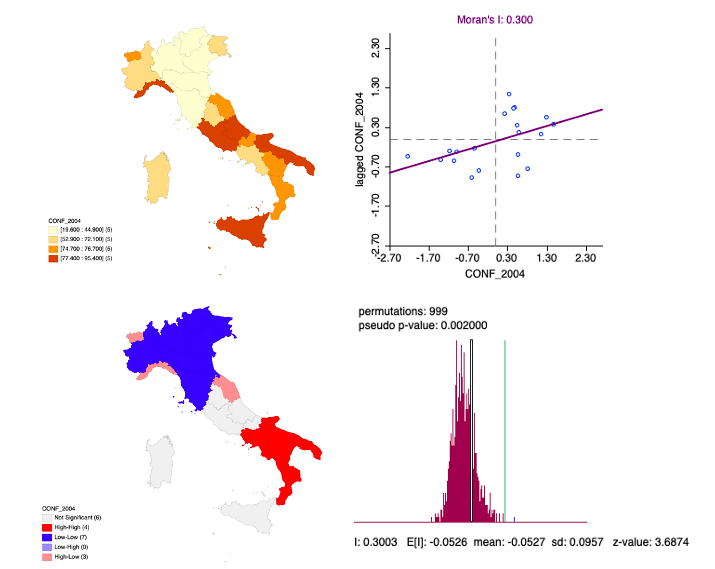 Il conferimento dei rifiuti urbani in discarica è uno dei 21 indicatori appartenenti al dominio AMBIENTE del rapporto BES definito come: Percentuale dei rifiuti urbani conferiti in discarica sul totale dei rifiuti urbani prodotti.
2016 SPATIAL LAG MODEL
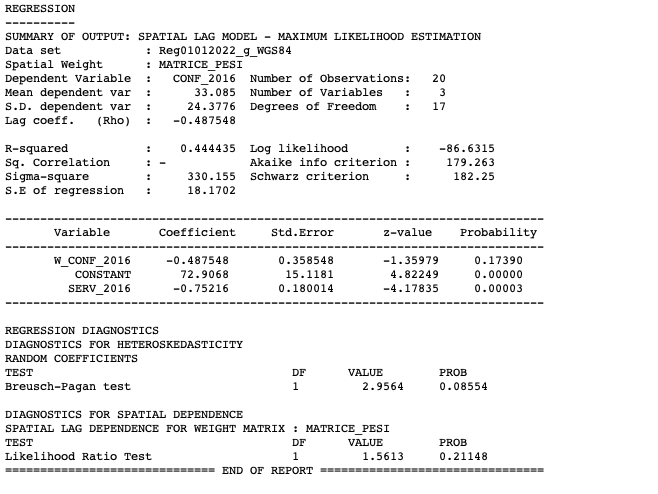 2016 SPATIAL ERROR MODEL
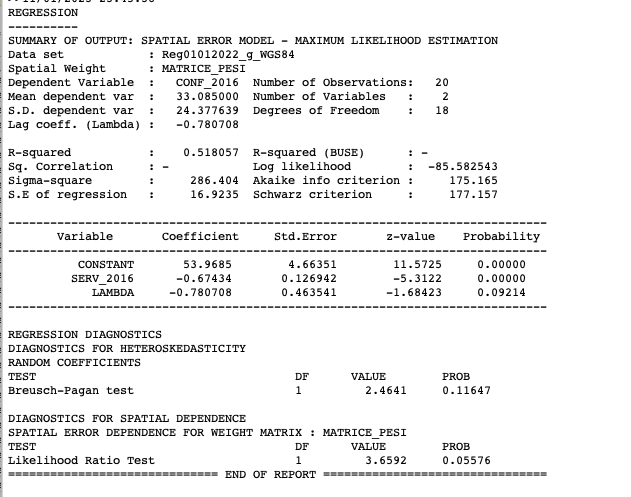 2020 SPATIAL LAG MODEL
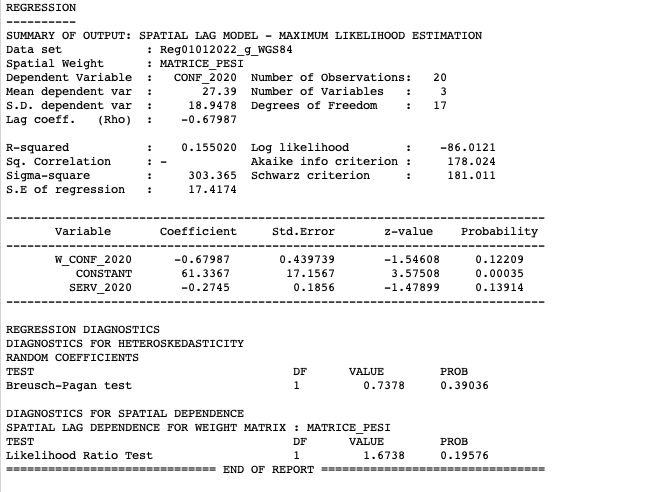 2020 SPATIAL ERROR MODEL
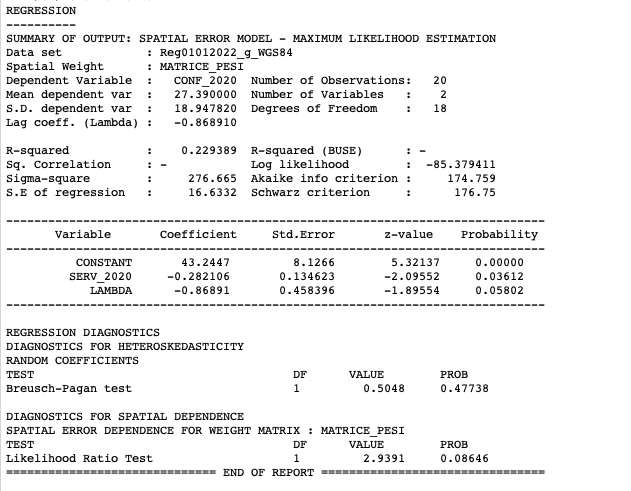